Membranes
Fetal membranes
Fetal membrane
Chorion
Amnion
Yolk sac
Allantois
Umbilical cord
Yolk sac：it is a membranous sac attached to the embryo, convey  nourishment to the embryo (e.g. in birds), in humans, Incorporate into  the endoderm of embryo as a primordial gut and the primordial germ cells  appear in the endodermal lining of the wall of the yolk sac in the 3rd week
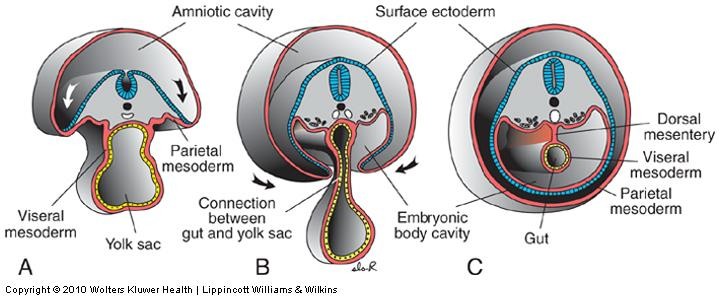 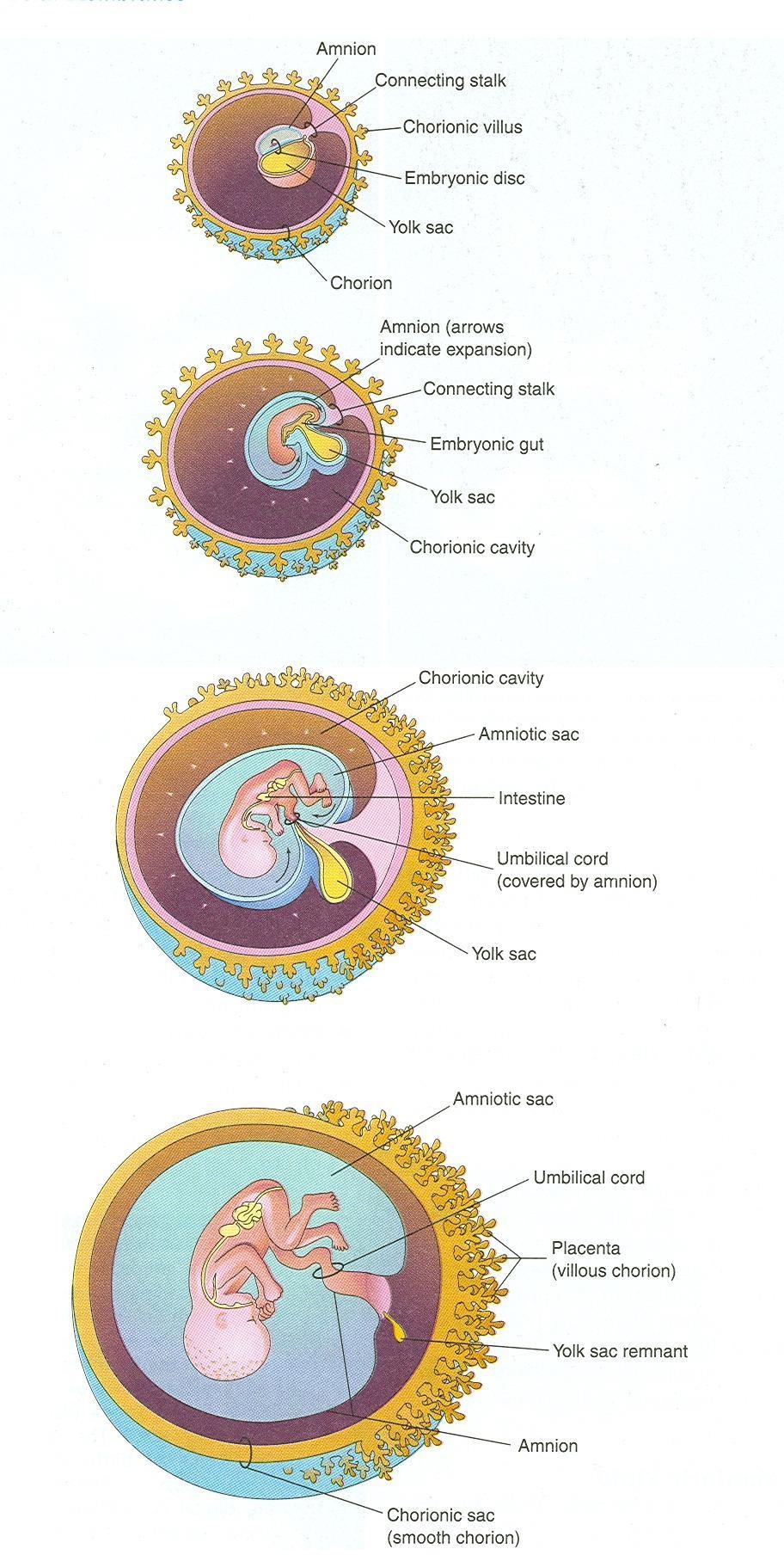 It is large at 32 days  (at early development)
by 10th week,  regresses	to 0.5 cm as  a remnant structure  which is connected to  the midgut by a  narrow yolk stalk
at 20 weeks becomes  very small,	usually  not visible thereafter.
Abnormalities:
Sometimes it persists throughout the pregnancy  but of no significance
In about 2% of adults the proximal intra-abdominal part of yolk stalk
persists as an ileal diverticulum or Meckel diverticulum
① Meckel’s diverticulum
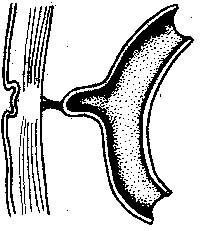 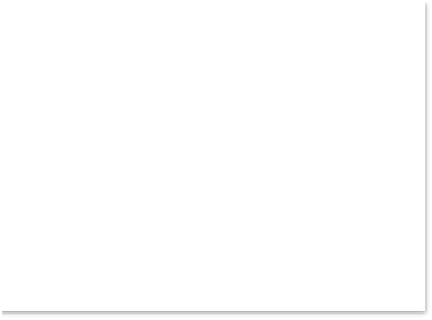 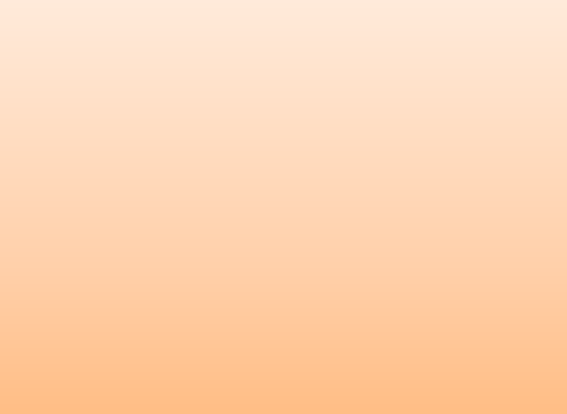 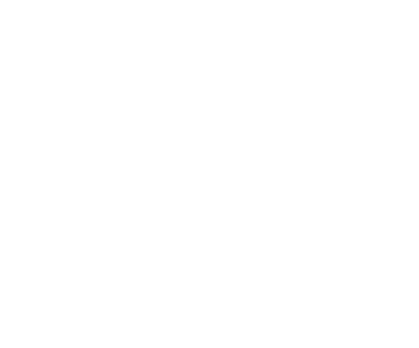 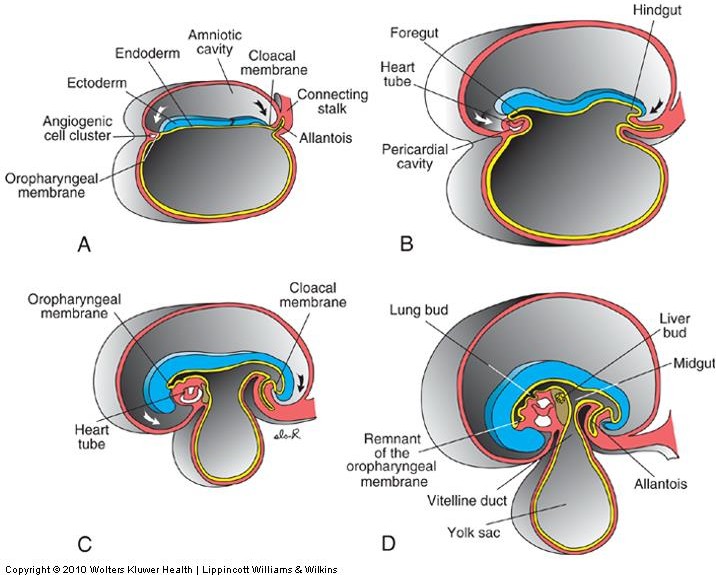 allantois, an extra-  embryonic membrane of  reptiles, birds, and  mammals arising as a  pouch, or sac, from the
hindgut
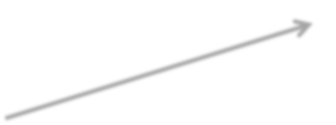 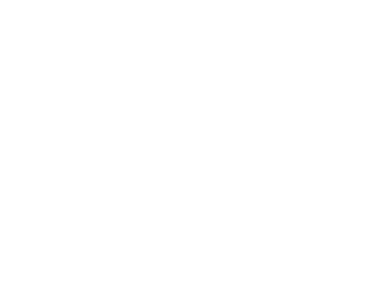 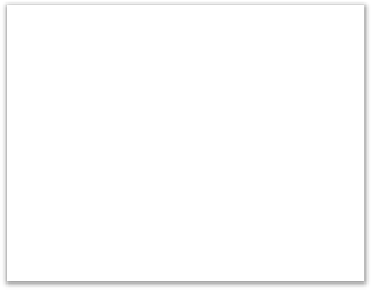 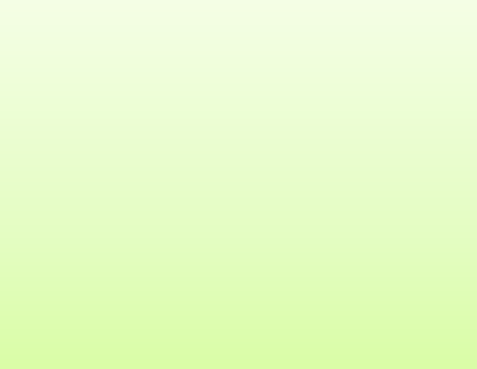 In the 3rd week it  appears as a tubular  diverticulum from the  caudal wall of yolk  sac that extends into  the connecting stalk
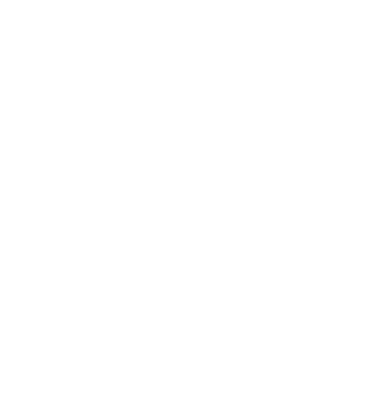 During the 2nd  month, the  extraembryonic  part of the  allantois  degenerates
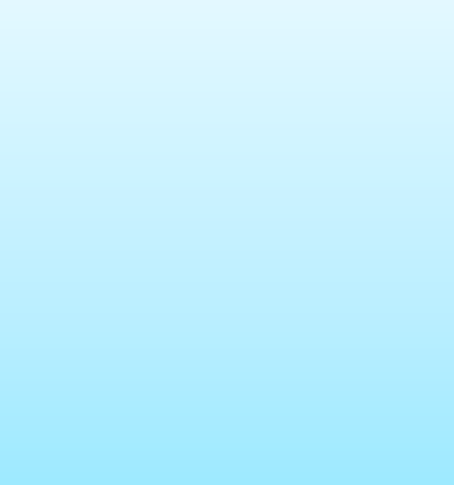 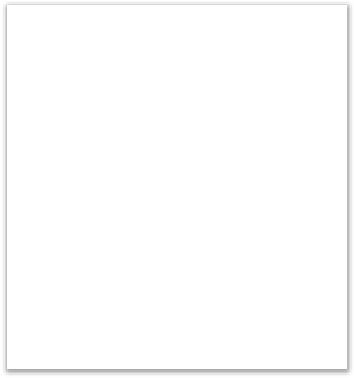 Functions of Allantois
Blood formation occurs in the wall during the 3rd to 5th week
Its blood vessels persist as the umbilical vein and arteries
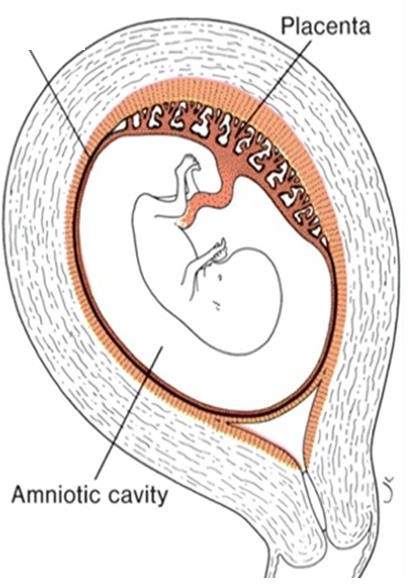 Amniotic Fluid
The amniotic cavity is filled with a clear, watery fluid which is  produced in part by amniotic cells but is derived primarily from  maternal blood
The amount of fluid increases from approximately 30 ml at  10 weeks of gestation to 450 ml at 20 weeks to 800 to 1000  ml at 37 weeks
serves as a protective cushion. The fluid
prevents adherence of the embryo to the amnion
allows for fetal movements
The volume of amniotic fluid is replaced every 3 hours
From the beginning of the fifth month, the fetus swallows its  own amniotic fluid and it is estimated that it drinks about 400 ml  a day, about half of the total amount
Fetal urine is added daily to the amniotic fluid in the fifth month  but this urine is mostly water, since the placenta is functioning as an  exchange for metabolic wastes
During childbirth, the amnio-chorionic membrane forms
a hydrostatic wedge that helps to dilate the cervical canal.
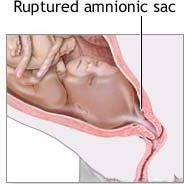 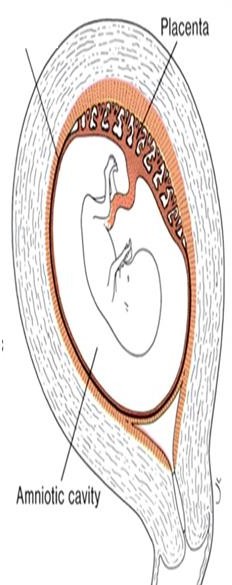 1-Hydramnios or polyhydramnios
is the term used to describe an excess of amniotic
fluid (1500–2000 ml)
Primary causes of hydramnios include  idiopathic causes (35%)
maternal diabetes (25%)
congenital malformations including
1- central nervous system disorders (e.g., anencephaly)
2-Gastrointestinal defects
 (atresias, e.g., esophageal)
 that prevent the infant from swallowing the fluid
2-Oligohydramnios refers to a decreased
amount (less than 400 ml)
Oligohydramnios is a rare occurrence that
may result from renal agenesis
Premature rupture of the amnion,  the most common cause of preterm labor
occurs in 10% of pregnancies
With growth of the
chorionic vesicle
the decidua capsularis becomes
stretched and
degenerates
Subsequently
the chorion laeve comes
into contact with the  uterine wall
(decidua parietalis)
on the opposite side of the uterus and the two fuse
obliterating  the uterine lumen.
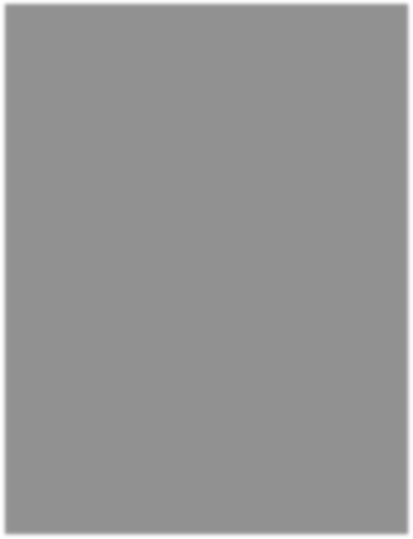 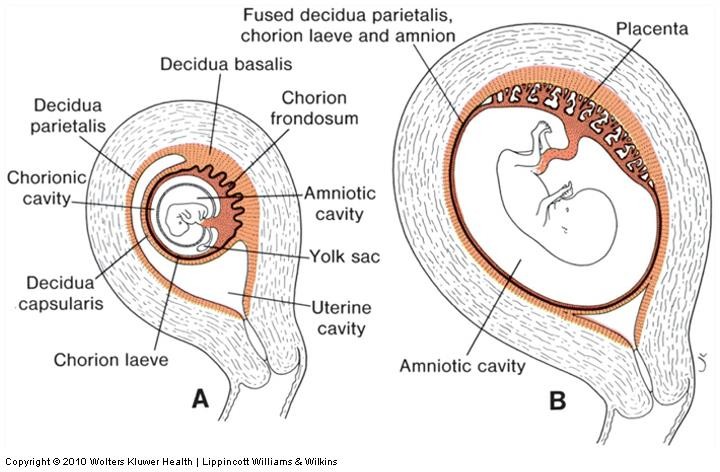 Similarly, fusion of the amnion and chorion
to form the amniochorionic membrane obliterates the chorionic cavity It is this
membrane that ruptures during labor
(breaking of the water).
Umbilical cord
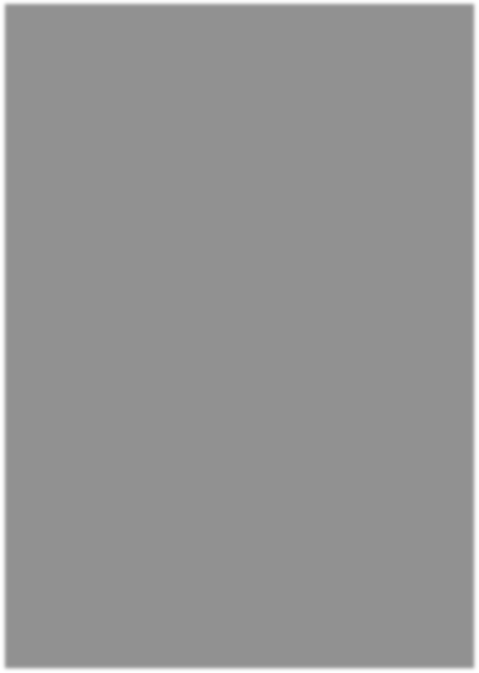 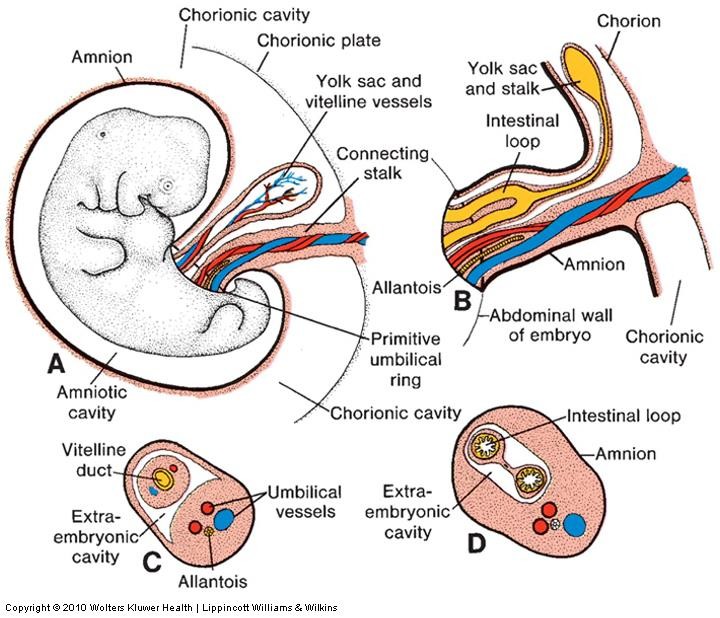 At the fifth week
of development, the following structures
pass through the
1-primitive umbilical ring
(1) The connecting stalk, containing  the allantois and the umbilical  vessels, consisting of two arteries
and one vein
(2) The yolk stalk (vitelline duct),
accompanied by the vitelline vessels
(3) The canal connecting the
intraembryonic and
extraembryonic cavities
During further
development,
the amniotic cavity  enlarges rapidly at the  expense of
the chorionic cavity  As a result the amnion  begins to envelop
the connecting and yolk  sac stalks, crowding  them together
and giving rise to
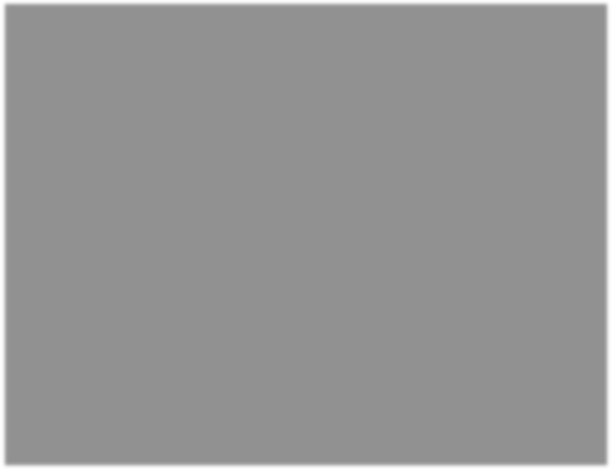 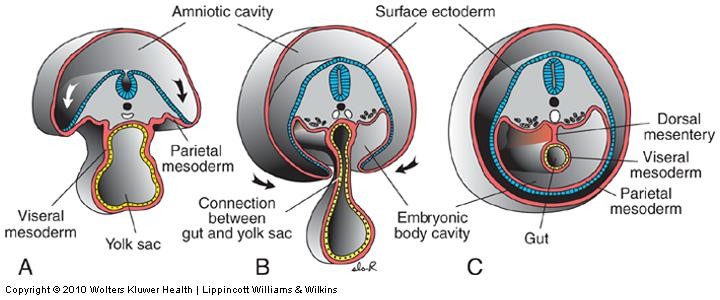 2- the primitive umbilical cord
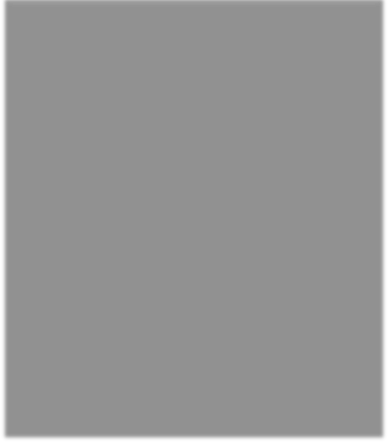 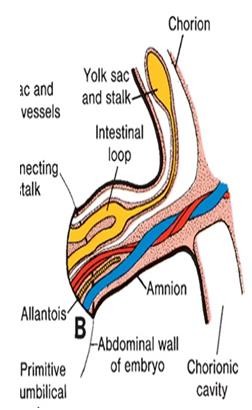 The abdominal cavity is temporarily too small  for the rapidly developing
intestinal loops and some of them are pushed into
the extraembryonic space
in the umbilical cord. These extruding intestinal  loops form a physiological umbilical hernia
At approximately the end of the third month  the loops are withdrawn into the body of the embryo  and the cavity in the cord is obliterated.
3- When the allantois and the  vitelline duct and
its vessels are also obliterated, all  that remains in the cord are the  umbilical vessels surrounded by  the jelly of Wharton.
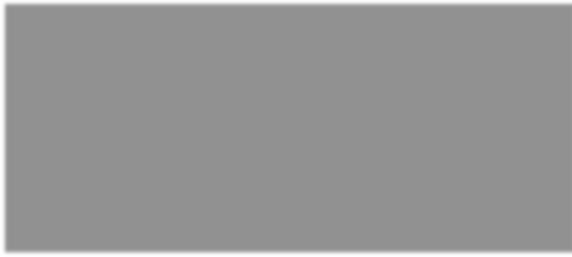 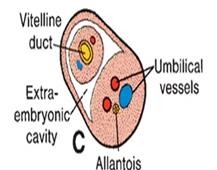 Summary of the Umbilical cord：
Covered with amniotic membrane
Contains  1umbilical vein
2 umbilical arteries
degenerated yolk sac and allantois

connects fetus with placenta
Length 50 cm
Abnormality: ＞80 cm (long), An extremely  long cord may encircle the neck of the fetus,  usually without increased risk
＜35 cm (short) may cause  difficulties during delivery
by pulling the placenta  from its attachment in the
uterus
Umbilical vessels are longer than the cord, so twisting and  bending of the vessels are common

They frequently form loops, producing false knots, that  are of no significance
In about 1% of pregnancies, true knots form in  the cord and cause fetal death
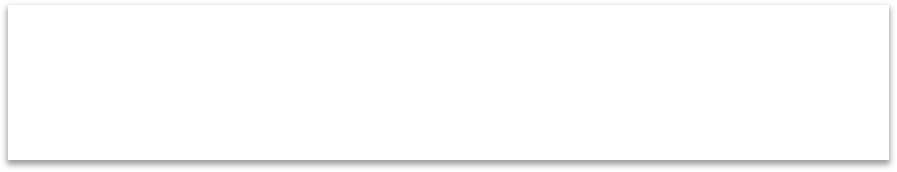 NERVE INJURIES
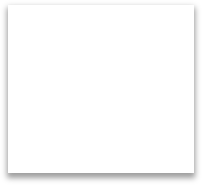 OF
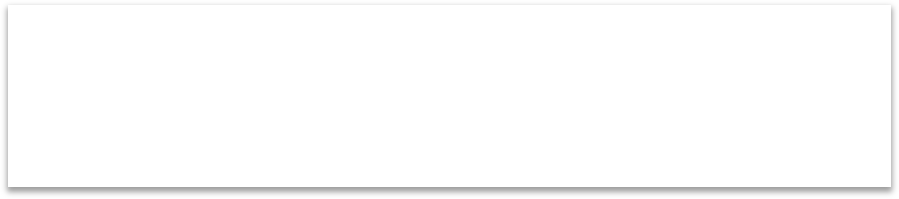 LOWER LIMBS
Femoral Nerve Injury
Clinicalmanifestations:
If The nerve is completely injured Motor: The quadriceps femoris muscle is paralyzed, and the
knee cannot be extended.
Sensory: Skin sensation is lost
over
1-The anterior and medial sides of the thigh,
Over the medial side of the lower part of the
Leg
Sciatic Nerve Injury
The following clinical features arepresent:
Motor: 1-The hamstring muscles are paralyzed, but weak flexion of the knee is  possible because of the action of the sartorius (femoral nerve) and gracilis  (obturatornerve)
2-All the muscles below the knee are paralyzed,
the foot assume the plantar-flexed position, or
Foot drop
Sensory: Sensation is lost below the knee,
except for a narrow area down the medial side
of the lower part of the leg and along the medial	border of the foot as far as the ball  of the big toe  which is supplied by the saphenous nerve (femoral  nerve).
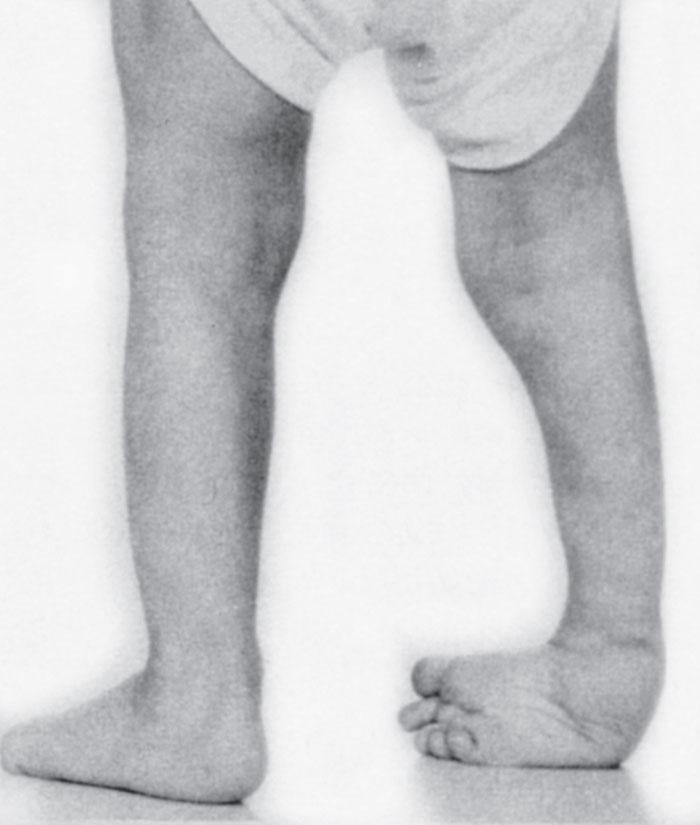 common peroneal nerve is in an exposed position  as it leaves the popliteal fossa and winds around the  neck of the fibula to enter the peroneus longus  muscle
Injury to common peroneal nerve
Paralysis of extensor muscles (supplied by deep peroneal
nerve) this means loss of dorsiflexion of the foot
Paralysis of peronei muscles (supplied by the
superficial peroneal nerve) this means
loss of Eversion of the foot
The antagonistic muscles (planter flexors and
invertors) will take over
this leads to
Foot drop and inversion
Equino varus
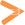 Tibial Nerve Injury
Because of its deep and protected position, it is
rarely injured.
Complete damage results in the following  clinical features:
Motor: All the muscles in the back of the leg
and the sole of the foot are paralyzed. The
opposing muscles dorsiflex the foot at the ankle  joint and evert the foot at the subtalar and
transverse tarsal joints, an attitude referred to as
Calcaneovalgus
Sensory:Sensation is lost on the sole of  the foot; later, trophic ulcers develop.
Obturator Nerve Injury
Motor: All the adductor  muscles are paralyzed except the  hamstring part of the adductor  magnus, which is supplied by  the sciatic nerve.
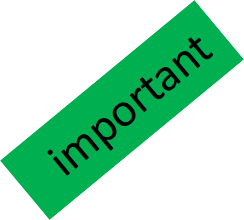 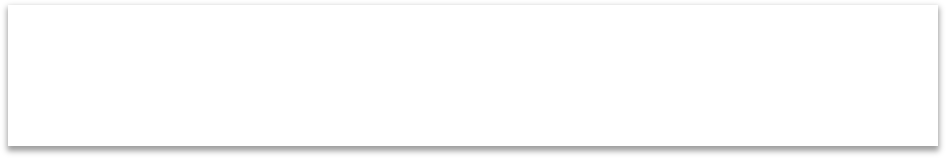 Sensory: The cutaneous sensory loss is  minimal on the medial aspect of the thigh.
Adductor canal  (Subsartorial)  or
Hunter’s canal
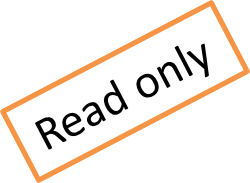 John Hunter described the exposure and ligation of the femoral  artery in this canal for aneurysm of the popliteal artery; this method has  the advantage that the artery at this site is healthy and will not tear when  tied, as may happen if ligation is attempted immediately above the  aneurysm.
Adductor (Subsartorial) Canal
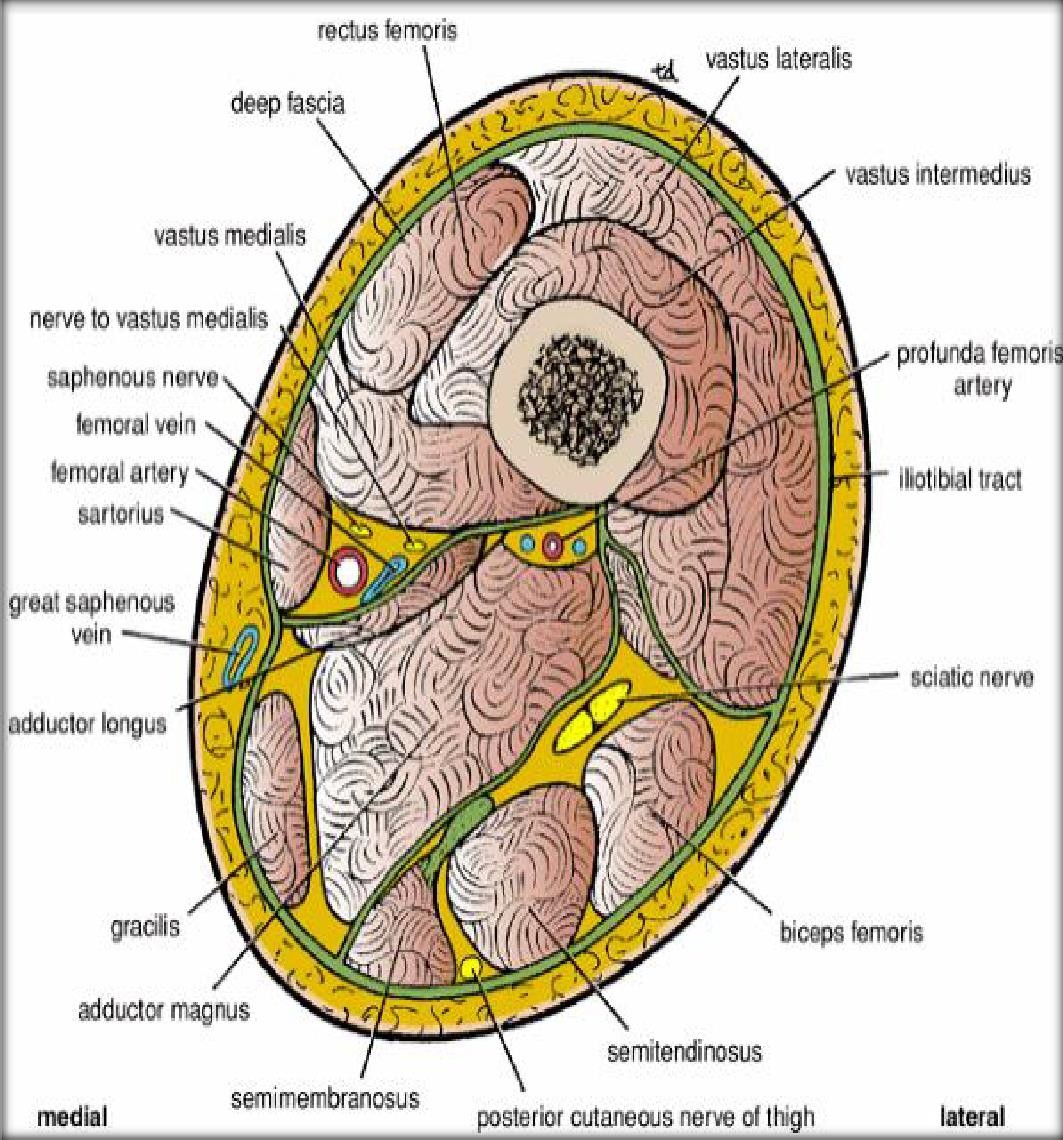 anterior
is an intermuscular cleft  situated on the medial aspect
of the middle third of the
thigh beneath the sartorius
muscle
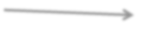 It commences above at the
apex of the femoral triangle  and ends below at the  opening in the adductor  magnus.
In cross section it is
triangular in shape
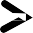 Transverse section through the middle of the
right thigh as seen from above
The adductor canal contains
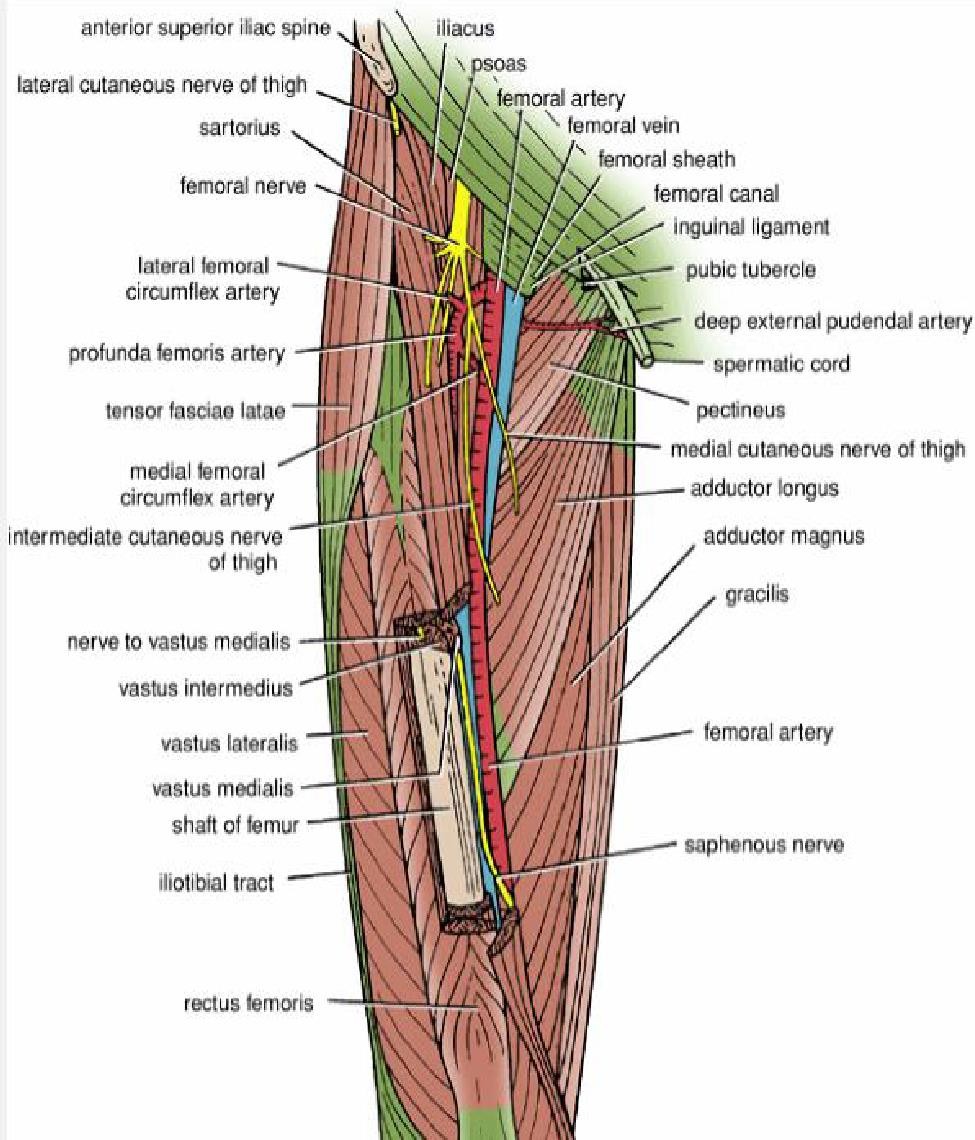 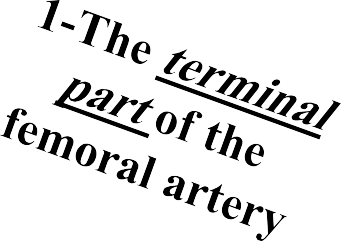 Dr.Amjad shatarat
2-The femoral vein
3-The saphenous  nerve
4-The terminal part  of the obturator
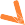 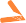 nerve

5-The deep
lymph vessels
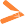 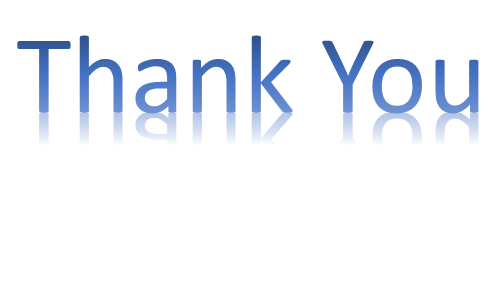